1
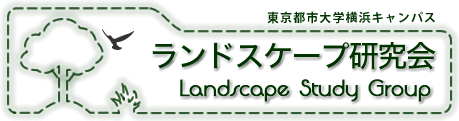 ランドスケープ研究会
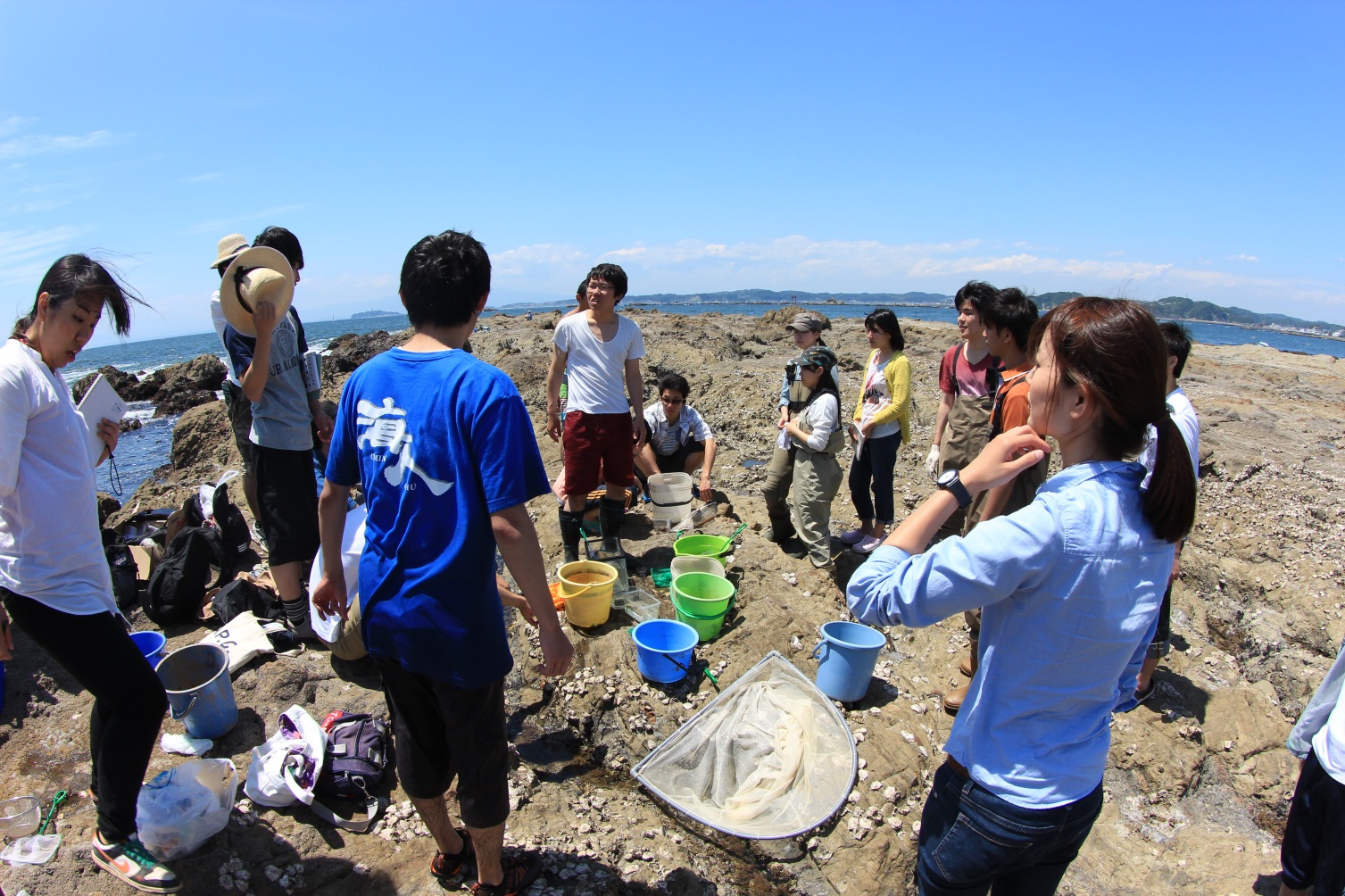 2013/4/12
2
海、山、川、生き物、動物、景色、昆虫、植物などなど・・・
とにかく自然が大好きな人大募集です！
ランドスケープ研究会とは・・・

　　四季折々の自然の魅力を体感する会です！！
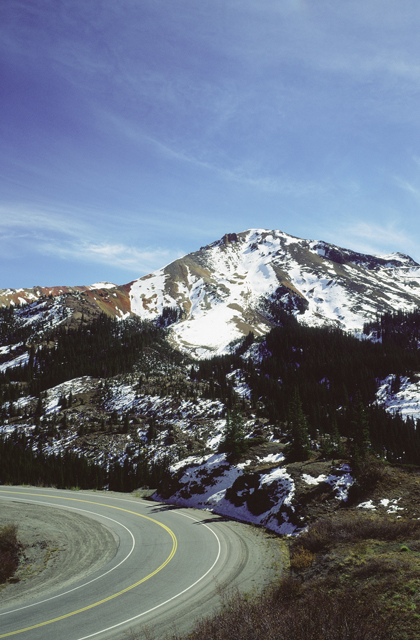 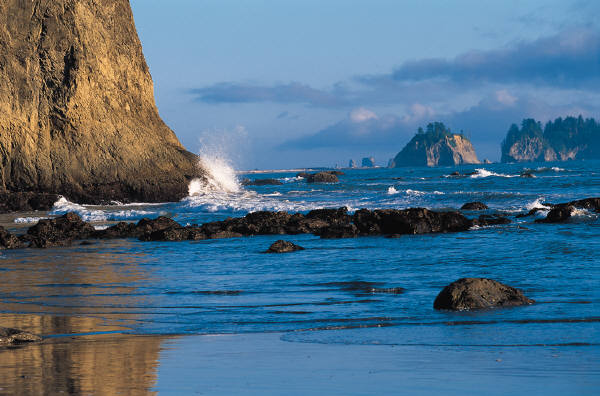 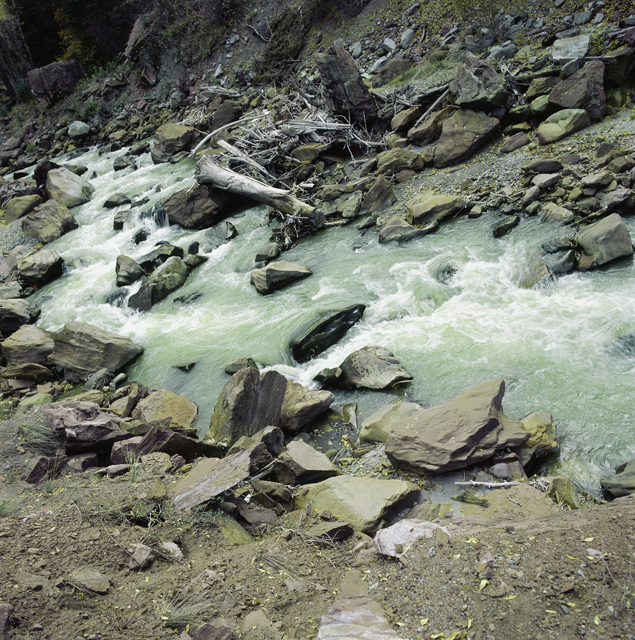 2013/4/12
[Speaker Notes: 文章を変える]
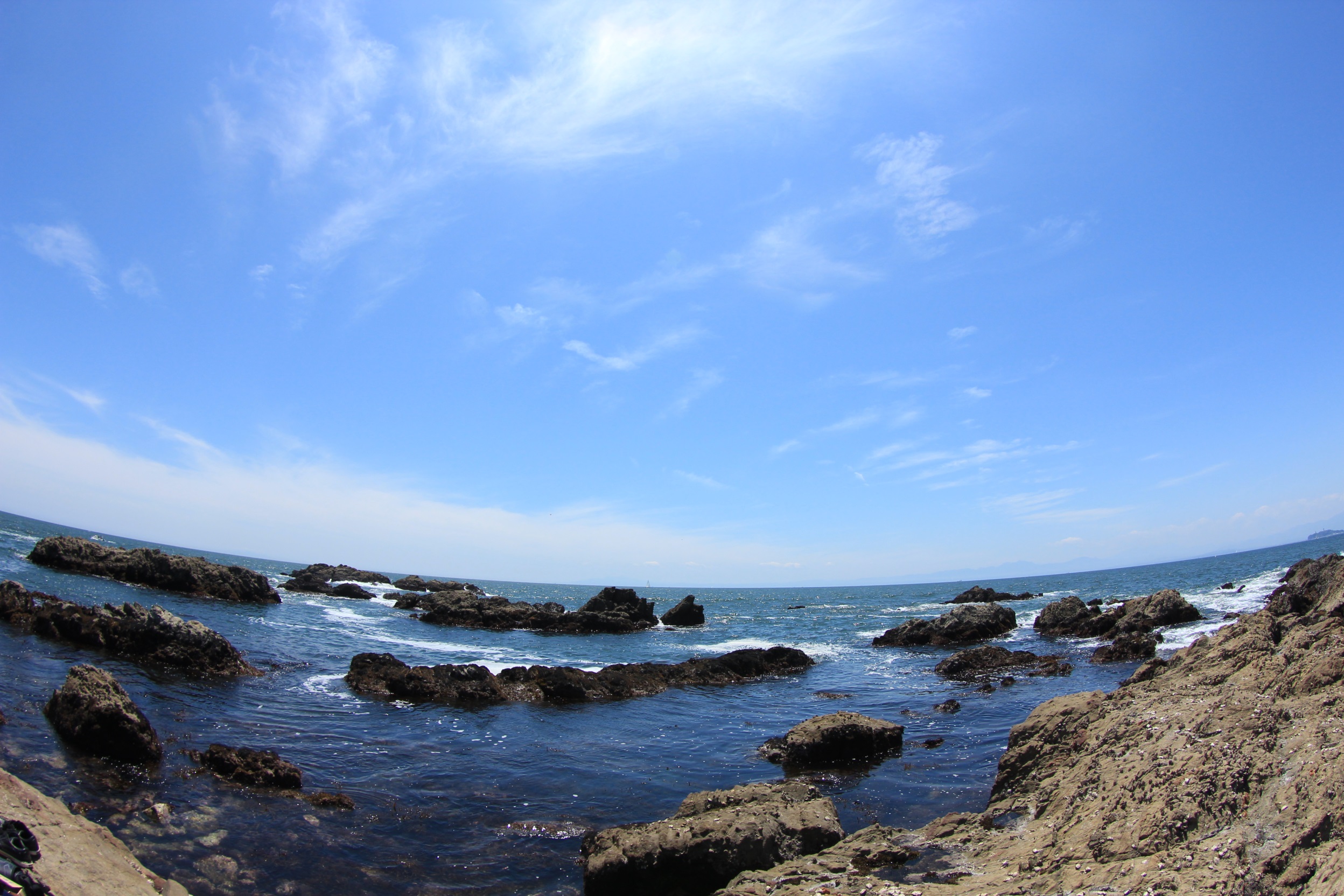 3
・活動メンバー：３０人
・イベント：月２回以上
・ミーティング（必要に応じ）
・掛け持ち可
2013/4/12
4
年間予定スケジュール
随時イベント募集してます！
2015/4
5
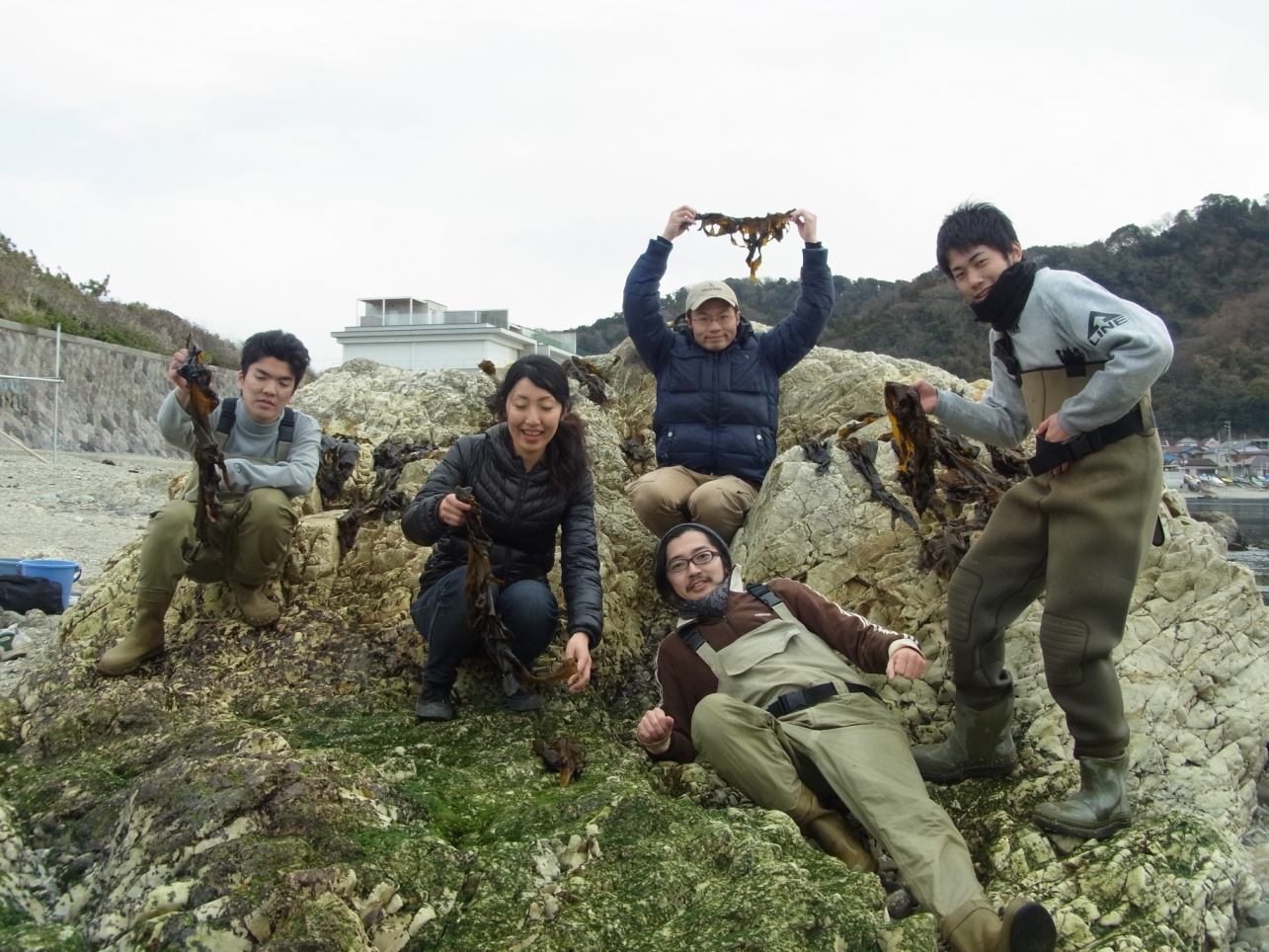 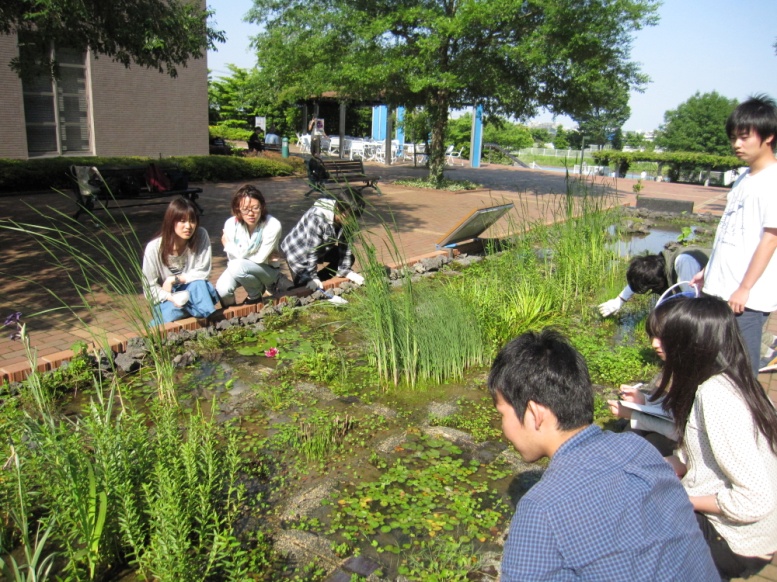 ラン研の軌跡
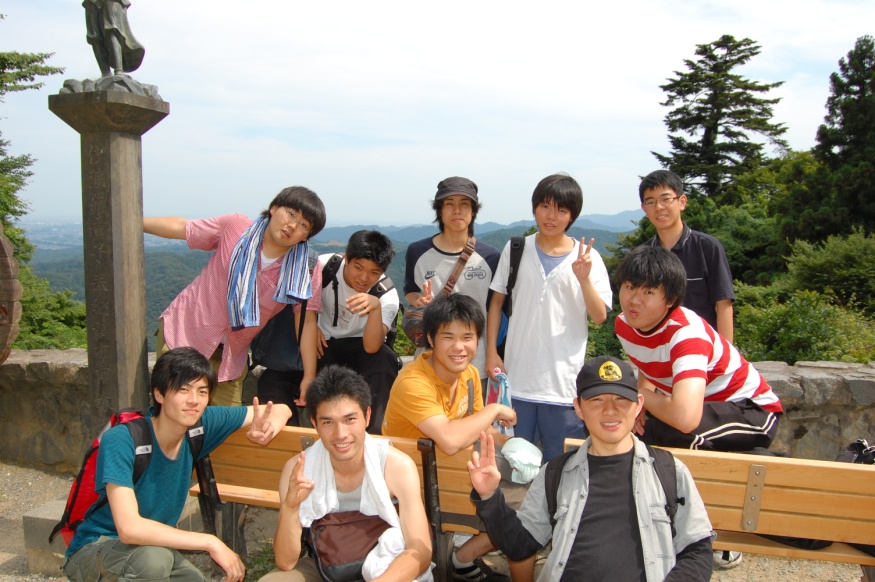 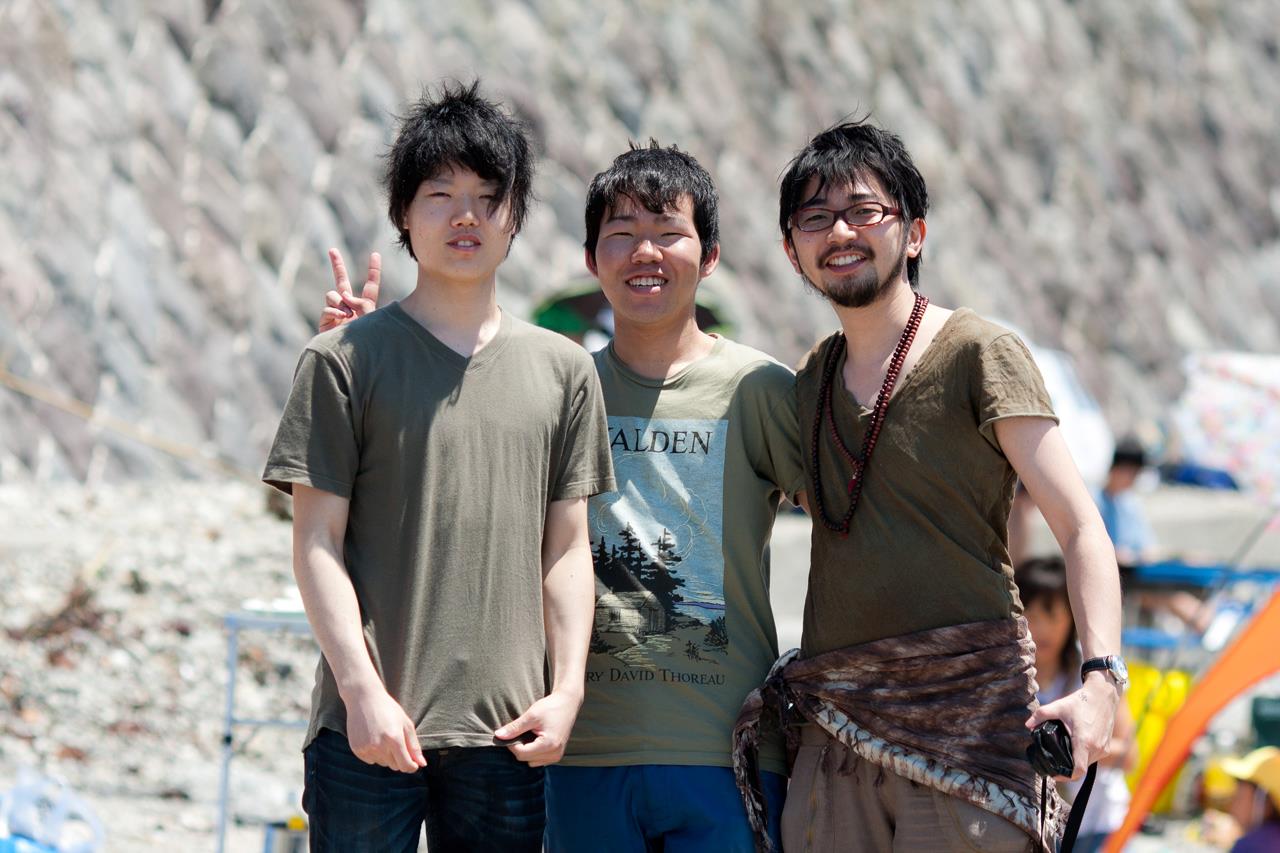 2015/4
6
～磯観察会～
場所：神奈川県逗子市森戸海岸
・海の生物を見る、触る、食べる、同定する
・田中章教授による講義
・バーべキュー
　　海の幸を使った味噌汁　etc
・カヌー
2015/4
7
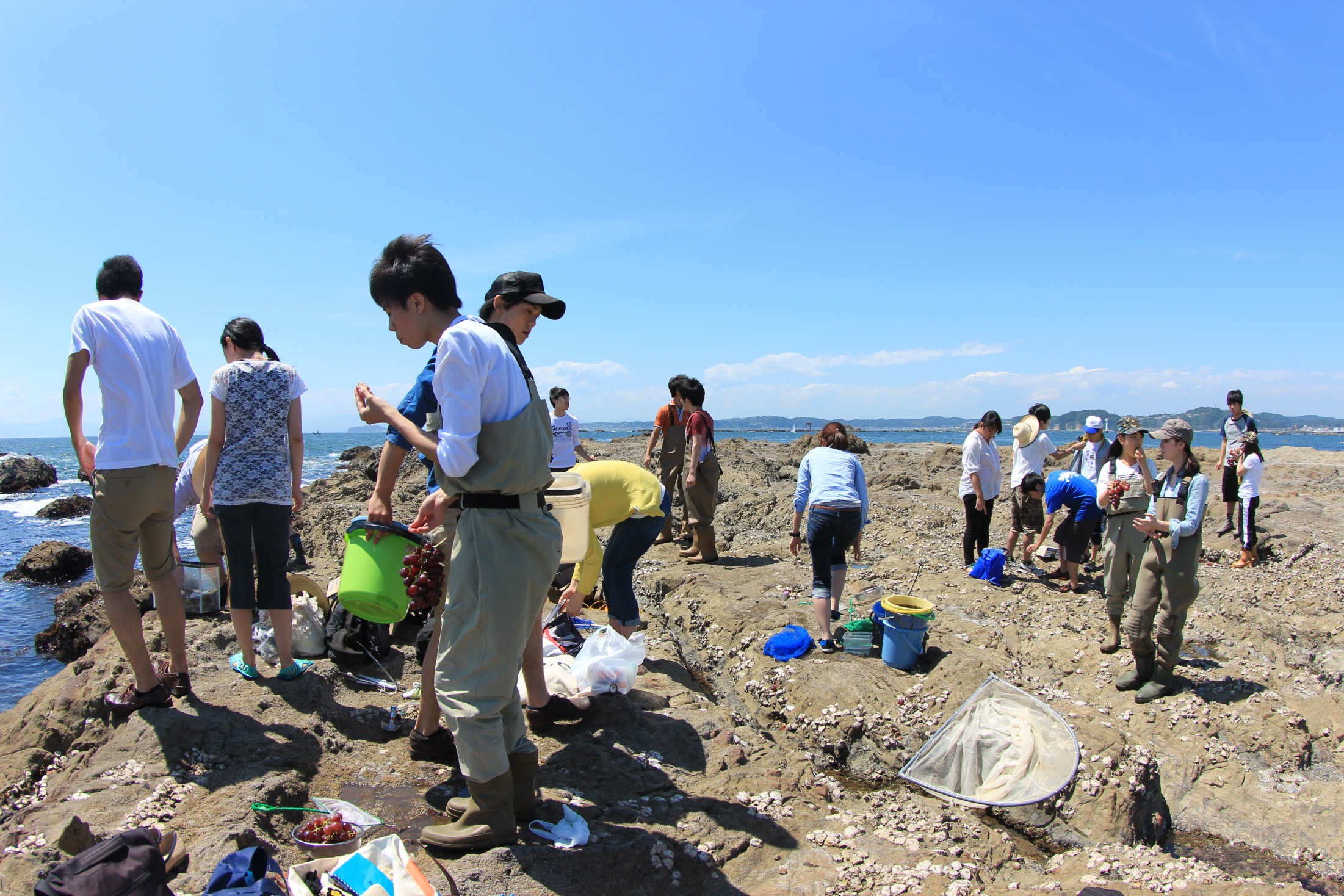 2015/4
8
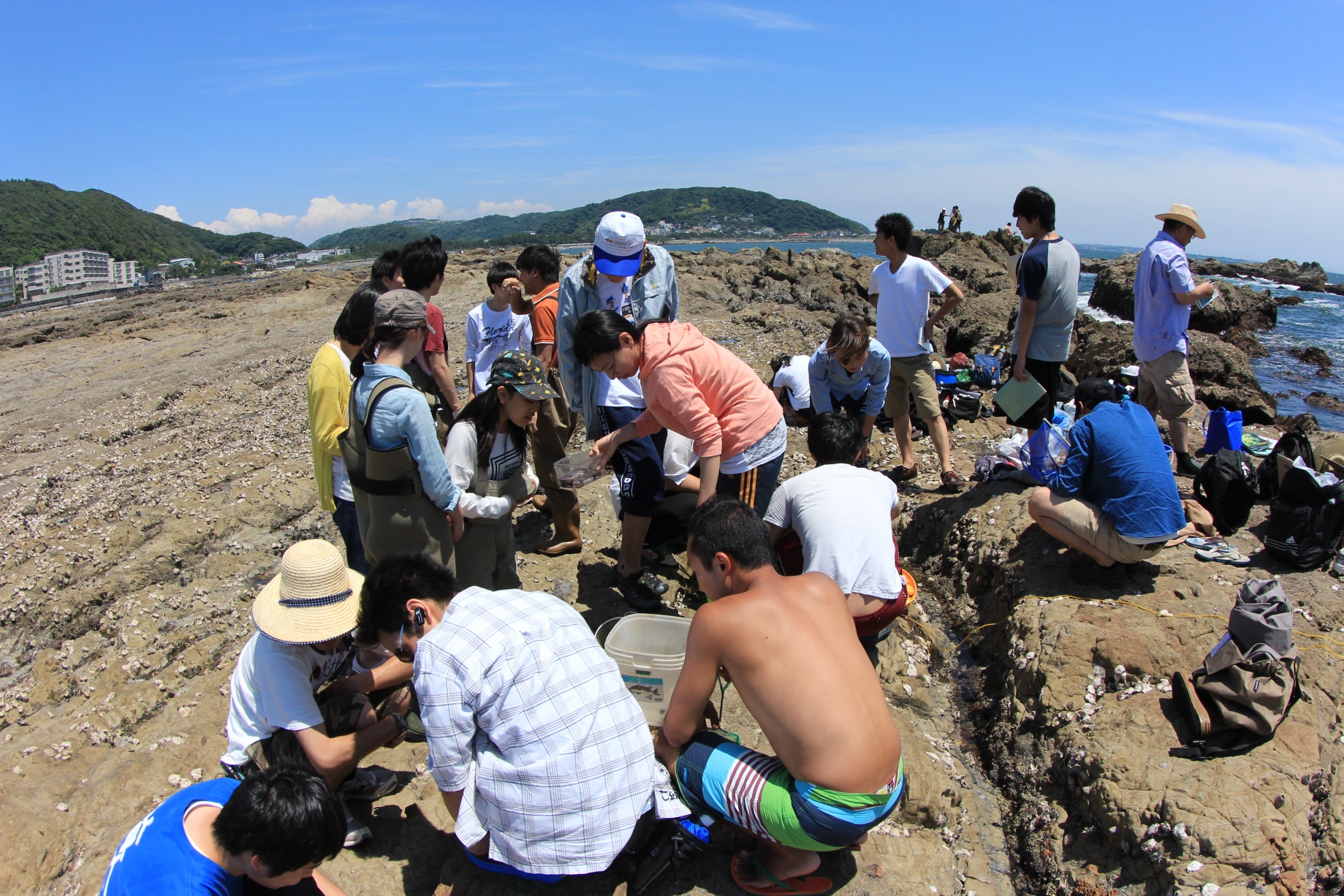 2015/4
9
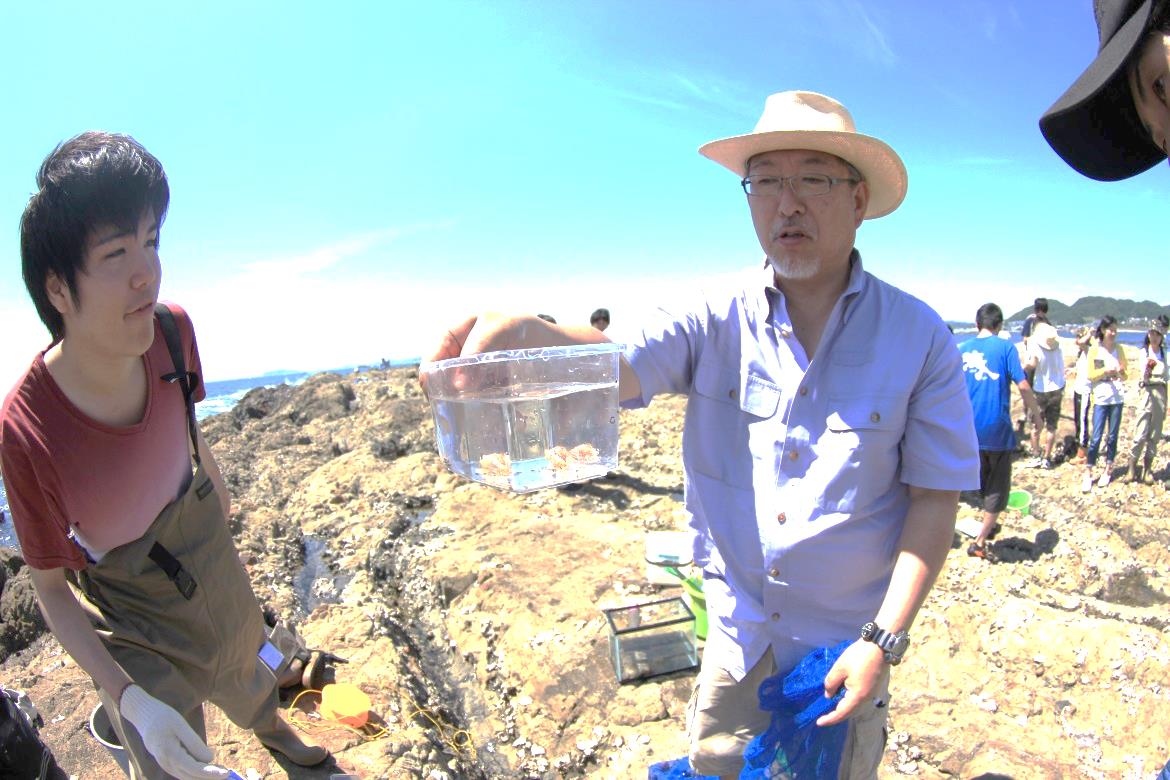 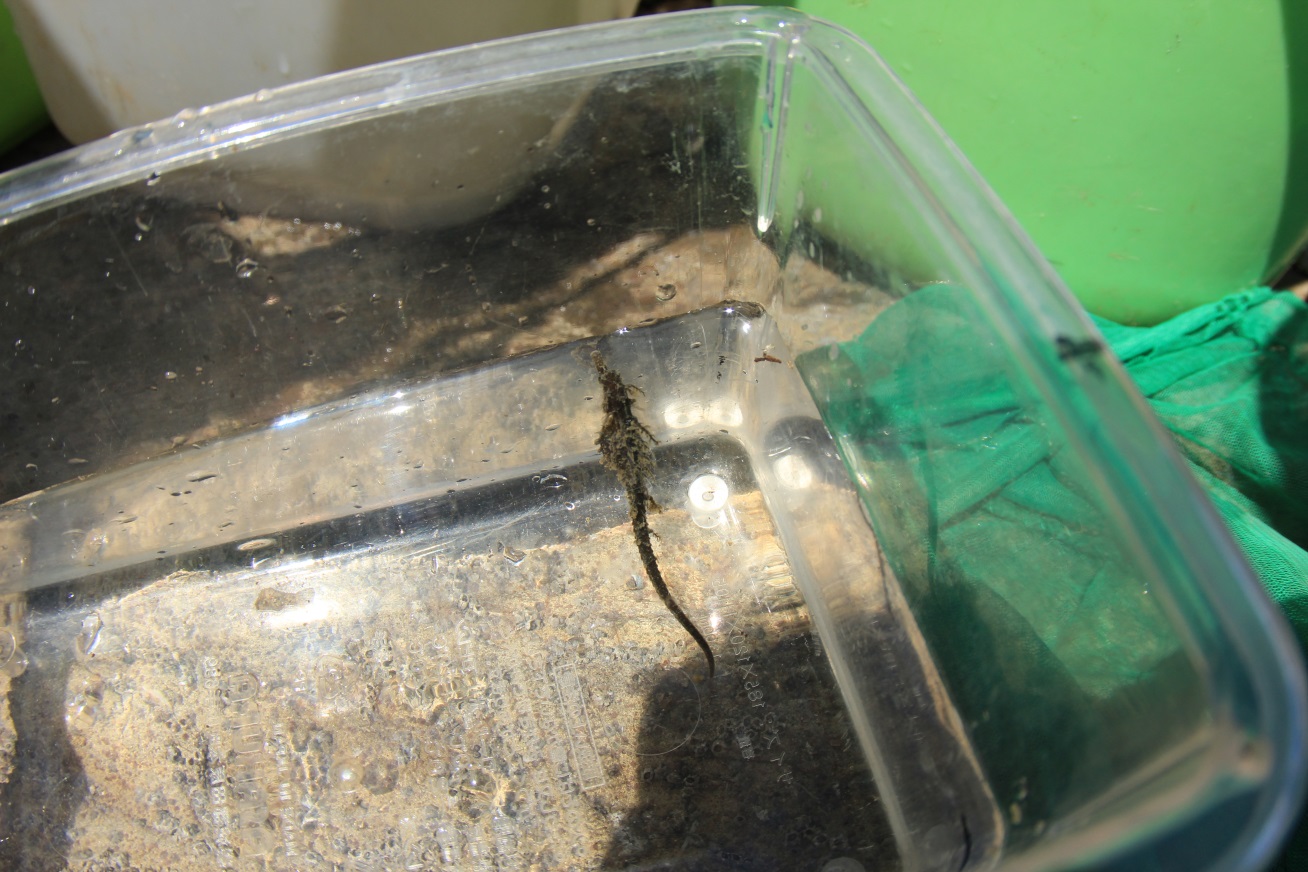 2015/4
10
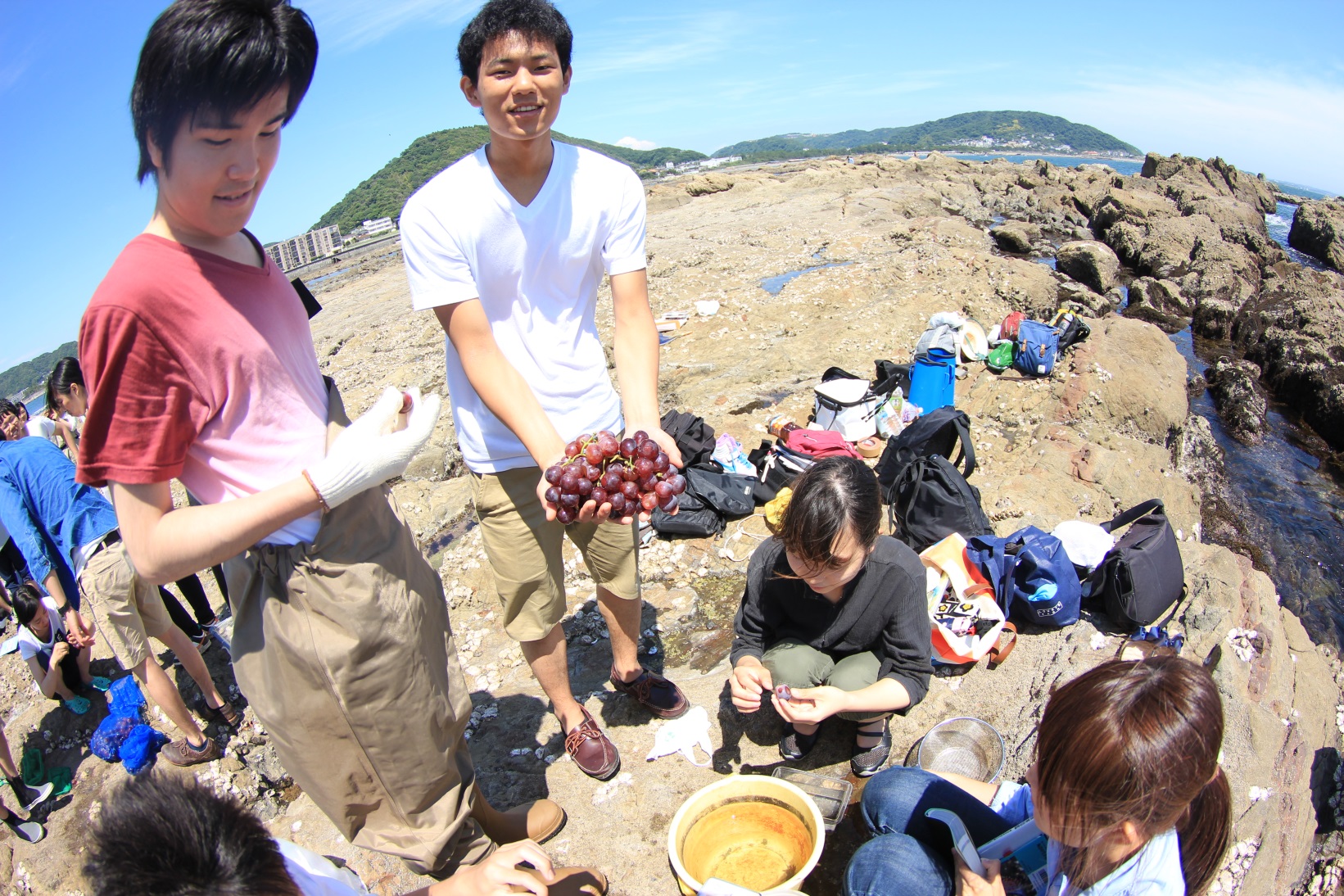 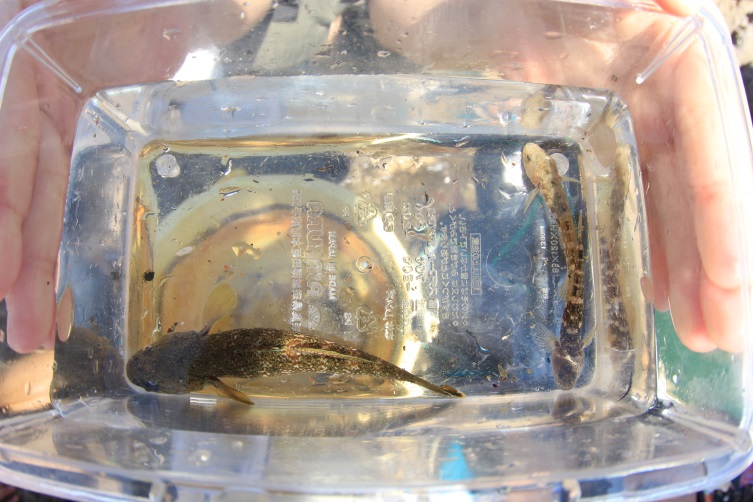 2015/4
[Speaker Notes: 具体的内容や目的を文章で加える]
11
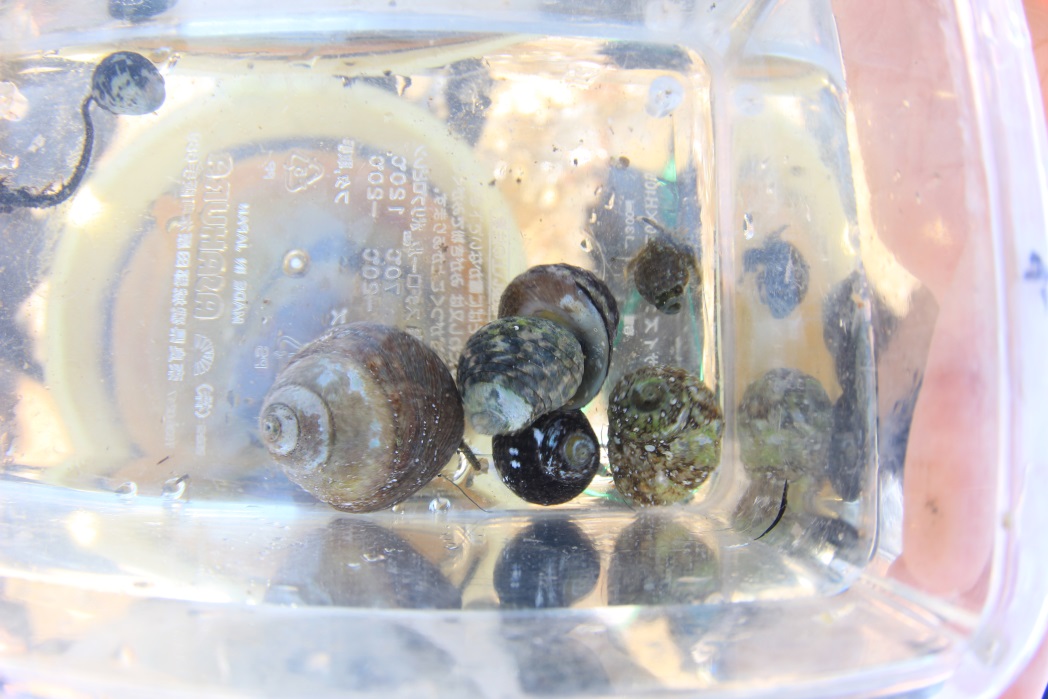 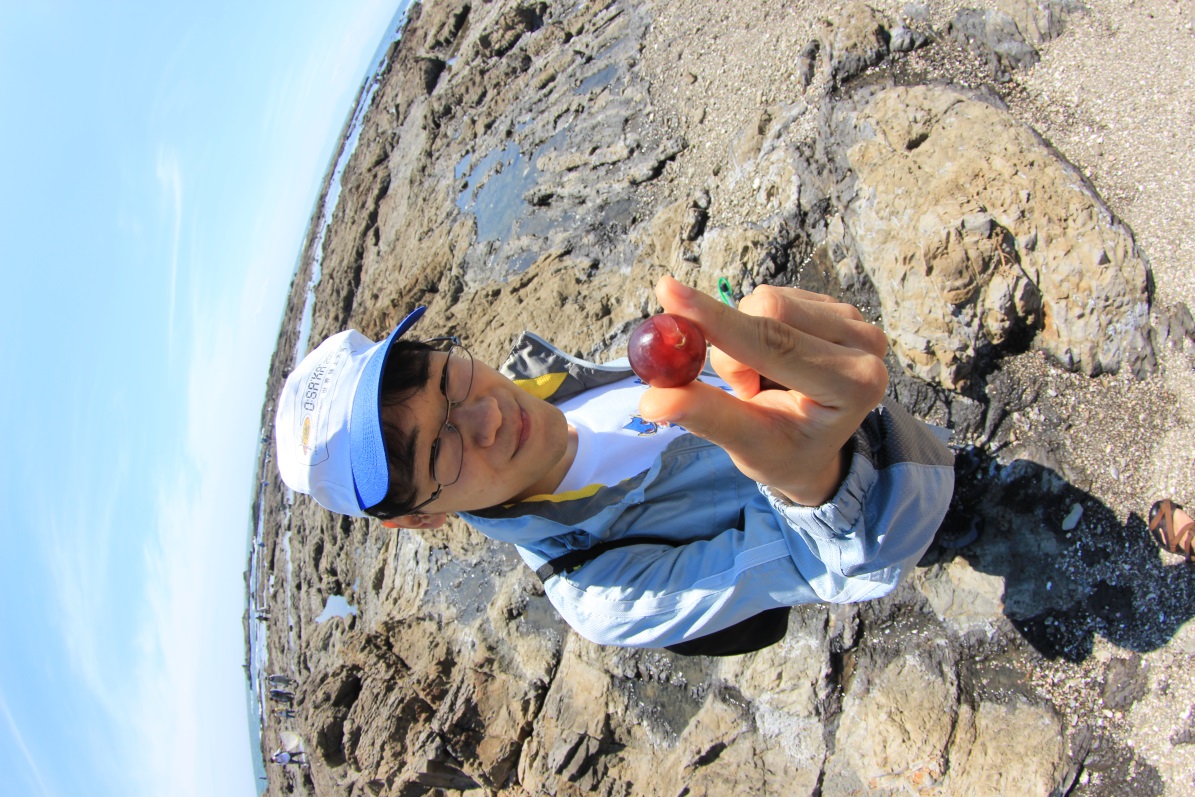 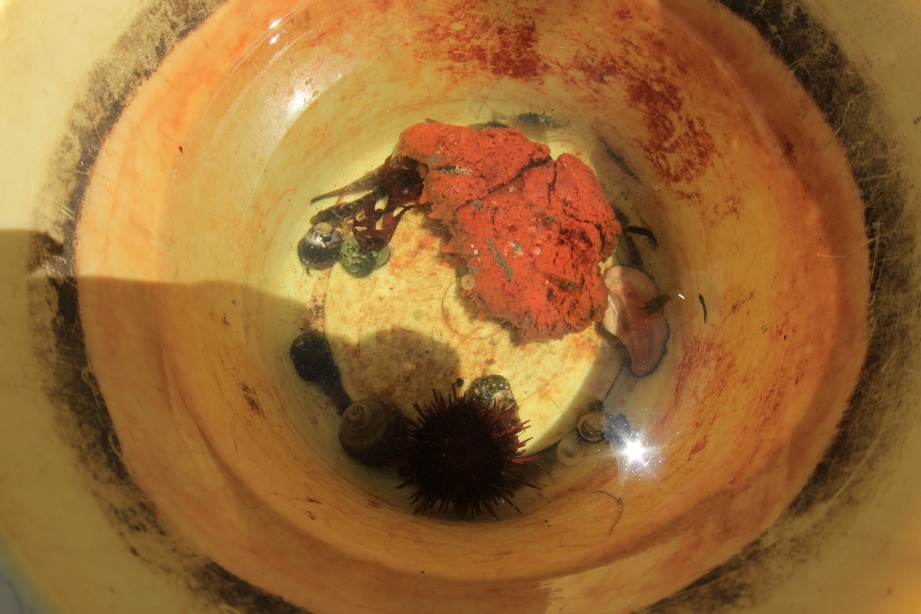 2015/4
12
ホタル観察会！
場所：神奈川県栄区瀬上市民の森
2015/4
[Speaker Notes: 相野田さんがビデオや写真を下さる。]
13
高尾山！！！
2015/4
14
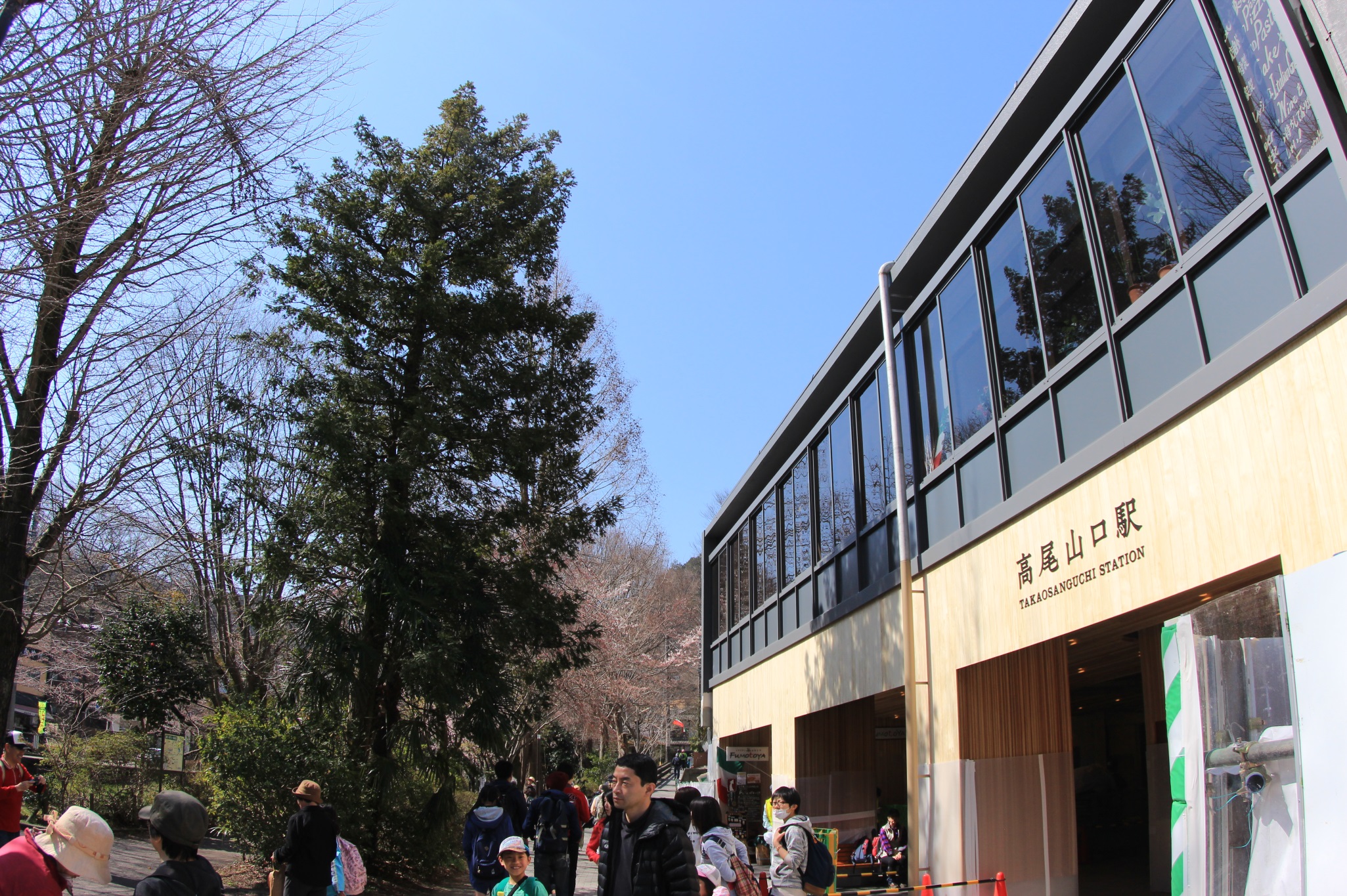 2015/4
15
2015/4
16
「次回の活動」
４月２７日（土）


　　場所：「野島公園」
　　　（雨天決行）
潮干狩り
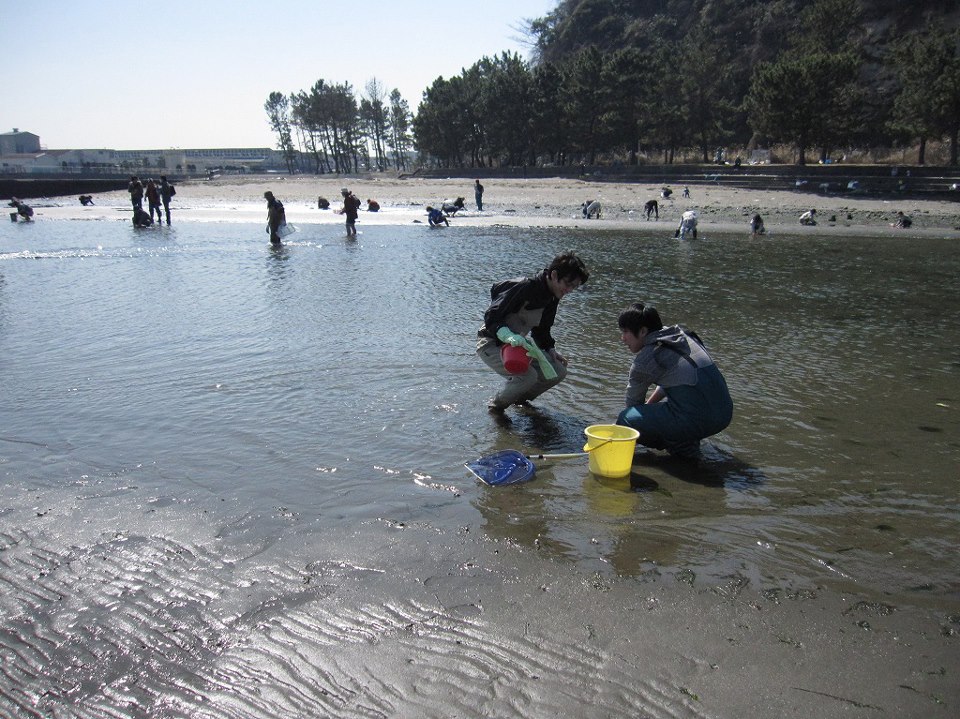 みんな
　　　来てね～！
2015/4
17
少しでも興味のある方は、

ぜひ
一緒に自然を体感しましょう！！！
2015/4
[Speaker Notes: 黒板にメールアドレス]
18
質問タイム！！！
2015/4
19
最新の情報はこちら
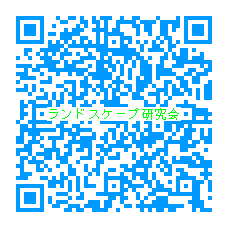 2015/4